Об опыте дистанционного обучения на платформе «1С:Образование» в колледжах
Т.А. Чернецкая, ведущий методист, к.п.н.
Отдел образовательных программ фирмы «1С»
1
Система программ для электронного и дистанционного обучения 1С:Образование
«1С:Образование» – отлаженная за годы разработки и использования (2006-2020) программная платформа для электронного обучения. 
Поддержка мировых SCORM, IMS QTI отраслевых стандартов разработки ресурсов и учебных курсов.
Готовые электронные учебные пособия по основным дисциплинам общего образования
Специализированные инструменты для создания авторских электронных образовательных ресурсов и курсов.
Обмен данными с решениями для автоматизации административно-хозяйственной деятельности образовательной организации (открытый API).
Система методической поддержки внедрения и использования в образовательных организациях.
Многолетний опыт использования в Учебном центре № 1 фирмы «1С»
[Speaker Notes: Основой для создания современной цифровой образовательной среды школы на базе решений 1С является программа 1С:Образование 5. Школа и интерактивные учебные пособия 1С:Школа.]
Учебные пособия «1С:Школа» - основа цифровой Библиотеки «1С:Образование»
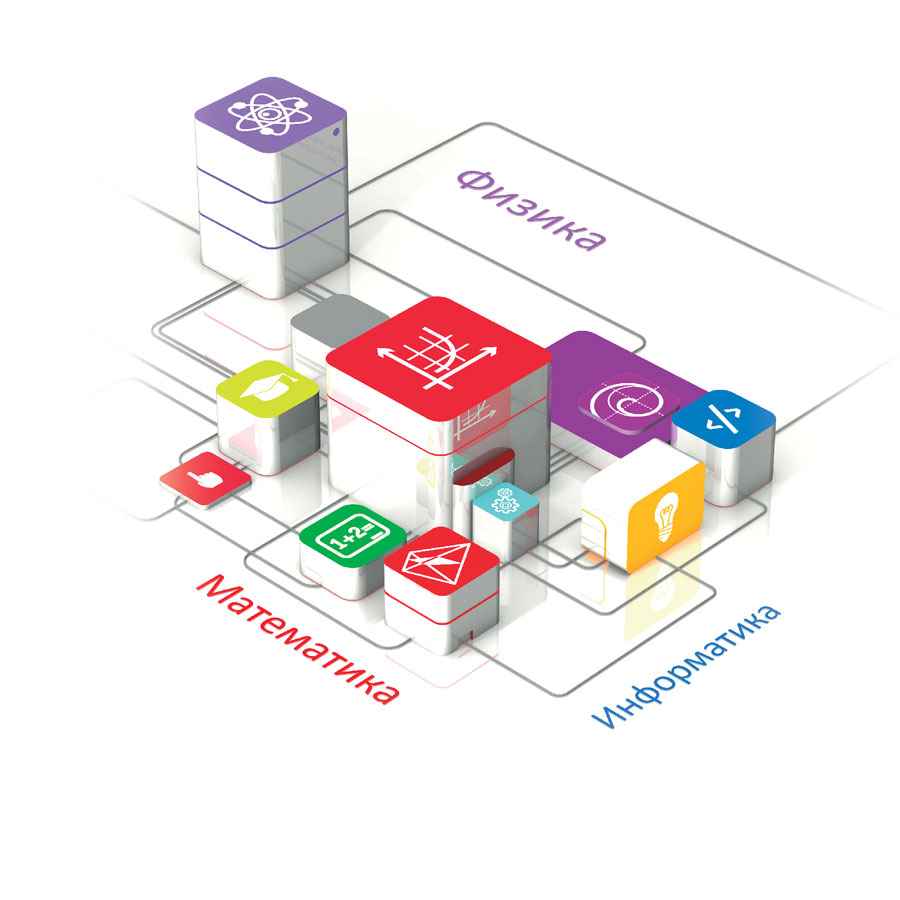 Алгебра, геометрия, информатика
Русский язык
Физика
Химия, биология, география
История, экономика, обществознание

Могут использоваться на первых курсах организаций СПО для преподавания общеобразовательных дисциплин
Выпущены издательством "1С-Паблишинг", выпускающим пособия, допущенные к использованию при реализации основных образовательных программ общего образования (приказ Минобрнауки РФ №699 от 09.06.16)
3
[Speaker Notes: Учебные пособия 1С:Школа представляют собой завершенные линейки интерактивных учебных курсов по основным школьным предметам. Разработка интерактивных учебных пособий ведется с 1996 г. Над каждым продуктом работает коллектив опытных в создании электронных учебных материалов авторов, профессиональных разработчиков, редакторов, корректоров и программистов. 
Фирма «1С» имеет опыт сотрудничества с Минобрнауки России, ведущими книжными издательствами России, другими разработчиками ресурсов и платформ
Всего реализовано более 5 млн. копий компьютерных образовательных программ «1С». Разработки «1С» отмечены Премиями Правительства России в области науки и техники и в области образования]
Возможности по управлению ресурсами цифровой Библиотеки
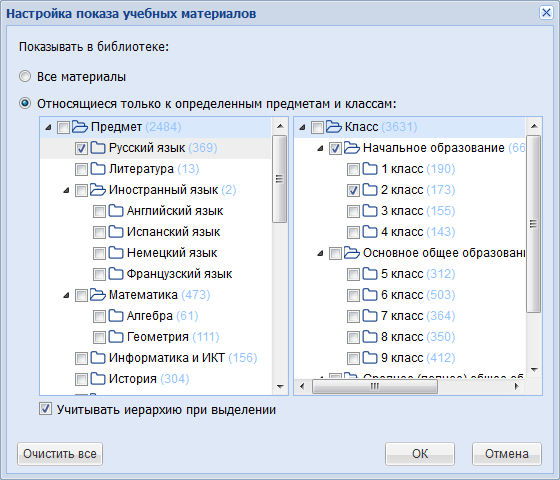 Настраиваемое отображение (для определенных классов и предметов, показ в отдельном окне)
Простой и расширенный поиск (по ключевым словам и атрибутам)
Создание собственных каталогов для хранения отобранных ссылок и ресурсов
Возможность поделиться ссылками и ресурсами с коллегами и учащимися
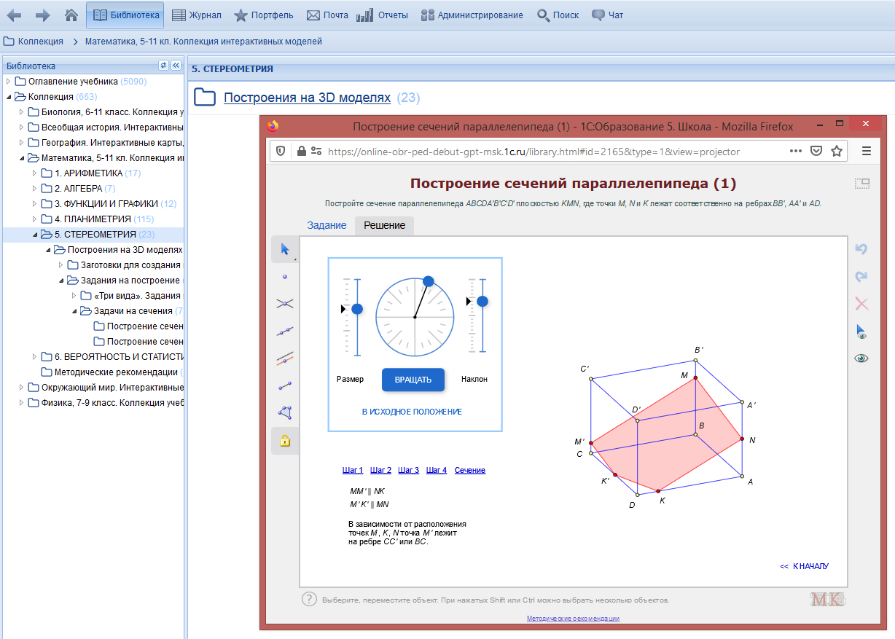 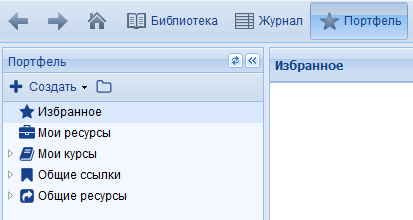 4
Инструменты для создания авторских учебных материалов
Какие типы объектов можно создавать?

Иллюстрированные тексты (html-страницы)
Медиафайлы (аудио и видео фрагменты, изображения, объекты MS Office и т.д.)
Тестовые задания с автоматической проверкой правильности выполнения (9 типов вопросов)
Творческие задания с ручной проверкой на основе медиафайлов 
	
	Из объектов разных типов можно формировать учебные курсы с иерархической структурой
Можно загружать готовые учебные пособия в формате PDF (например, по спецдисциплинам)
5
Тестовые задания с автоматической проверкой
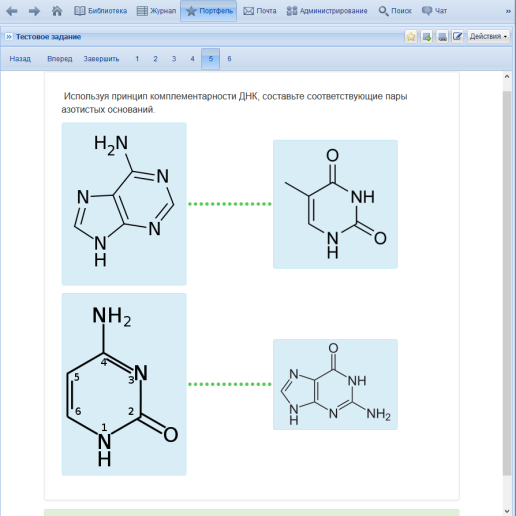 Типы тестовых вопросов
Выбор одного или нескольких правильных ответов 
Ввод текста ответа с клавиатуры 
Установление правильного порядка или соответствия между элементами ответа 
Сортировка элементов ответа на группы
Размещение элементов ответ на изображении 
Выбор области на изображении 
Творческое задание с загрузкой файла и ответом в свободной форме
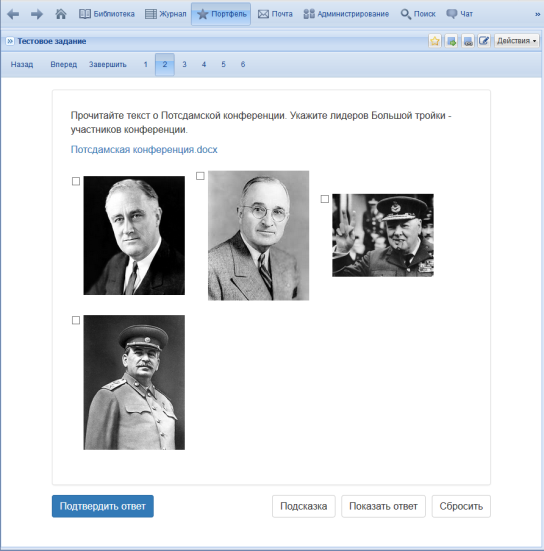 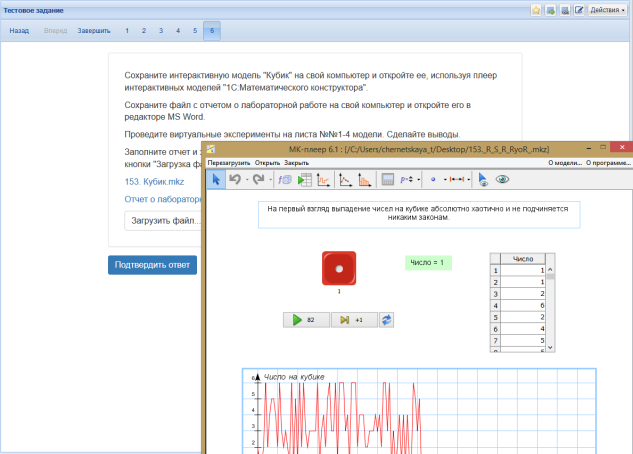 Типы учебных материалов
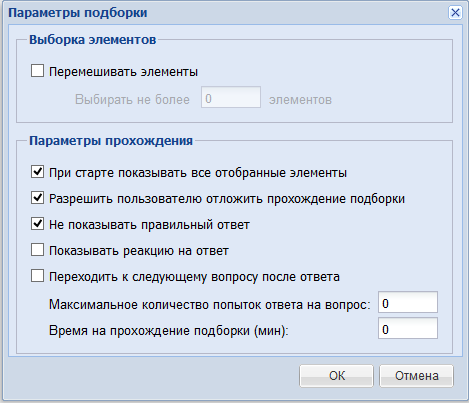 Ресурсы цифровой Библиотеки и авторские разработки можно группировать в подборки
Настраиваемые параметры работы с подборками позволяют создать учебные материалы различного дидактического назначения:
Обучающие задания
Тренажеры, в том числе пошаговые
Лабораторные и практические работы
Контрольные тесты
Возможности для организации дистанционного учебного процесса
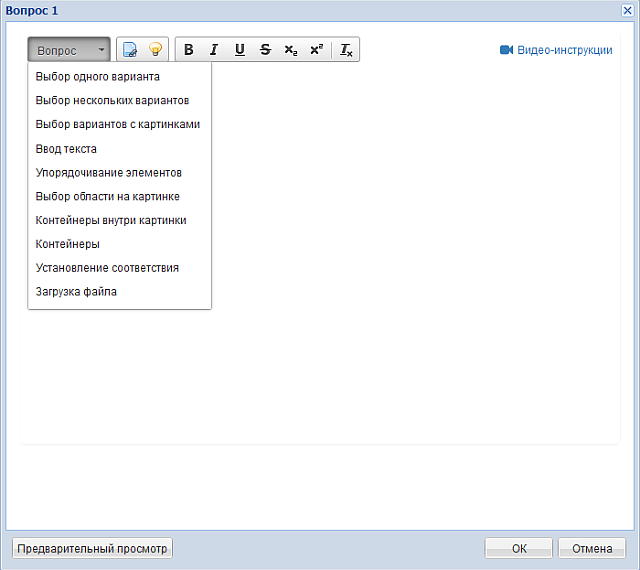 Доступ преподавателей и студентов к цифровой библиотеке учебных материалов через интернет
Инструменты для создания авторских учебных материалов
Назначение студентам групповых и индивидуальных заданий с использованием цифровых ресурсов
Автоматическая оценка выполнения тестовых заданий
Детальное информирование преподавателя о ходе самостоятельной работы учащегося в процессе выполнения задания
Учет дистанционных занятий
Возможности для совместной работы и общения 
Возможности для интеграции с сервисами для проведения вебинаров
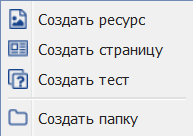 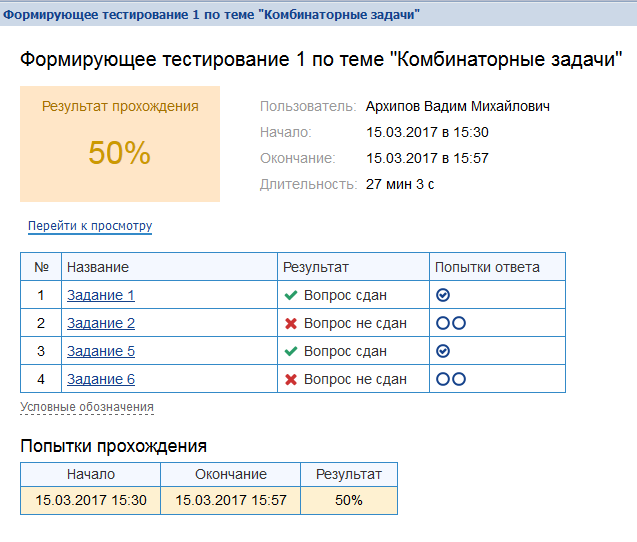 [Speaker Notes: Задача цифровой образовательной среды школы – включение учителя и ученика в учебный процесс из любой точки пространства, где есть интернет, построение индивидуальных образовательных траекторий, организация учебного обсуждения и совместной работы над заданием учителя, учебным исследование или проектом. Такие возможности ученику и педагогу предоставляет платформа «1С:Образование 5. Школа»]
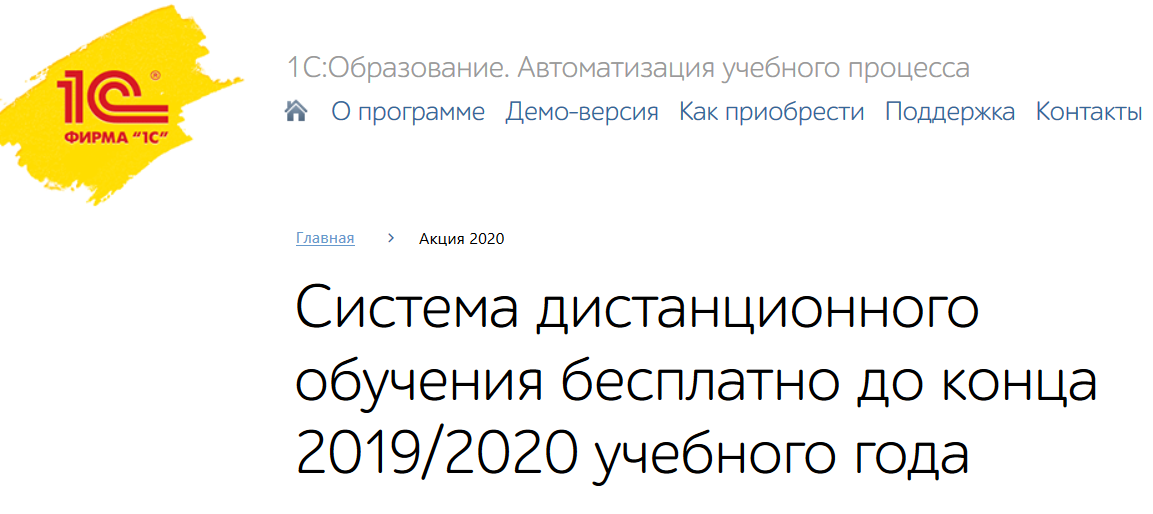 http://obrazovanie.1c.ru/2020/
Более 200 образовательных организаций СПО подключились к сервису «1С:Образование» в апреле 2020 г.
9
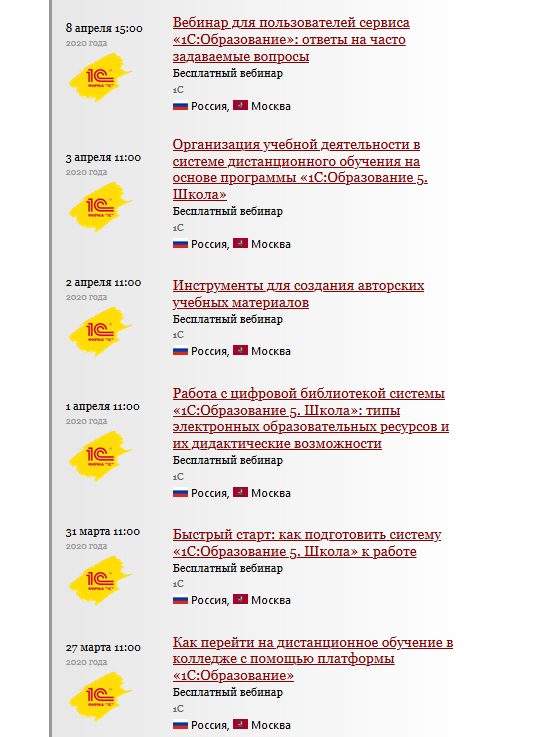 Видеоматериалы по работе с системой
http://obrazovanie.1c.ru/events/2020/
10
Топ-15 наиболее активных организаций (по данным за апрель 2020 г.)
Более 250 000 обращений к сервису
Более 500 000 просмотров учебных материалов
Около 3 млн. действий пользователей
11
Планы по развитию сервиса «1С:Образование» на 2020-2021 учебный год
Доработка интерфейса раздела «Администрирование»: заменим «школьную» специфику на специфику СПО
Пополнение Библиотеки учебных пособий: добавим пособия по русскому языку, обществознанию, экономике, интерактивные карты по географии
Доработка раздела «Отчеты»: добавим разделение прав просмотра раздела для разных пользователей
Доработка настроек параметров прохождения тестирования
Подключение модуля оценки качества образования
Стоимость подключения к сервису «1С:Образование» на 2020-2021 учебный год установлена в размере 20 000 р на образовательную организацию без ограничения количества пользователей
12
Спасибо за внимание!
obr@1c.ru
https://obrazovanie.1c.ru
13